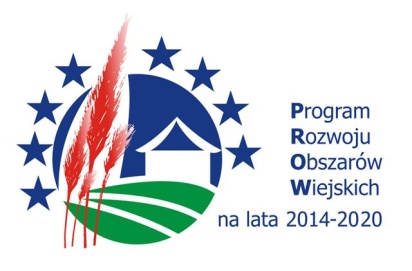 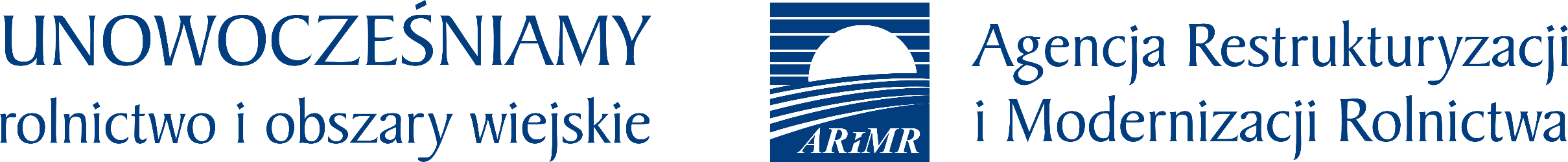 Departament Oceny Projektów i Pomocy Technicznej
Falenty 6 – 7 czerwiec 2024 r.
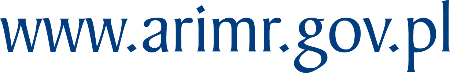 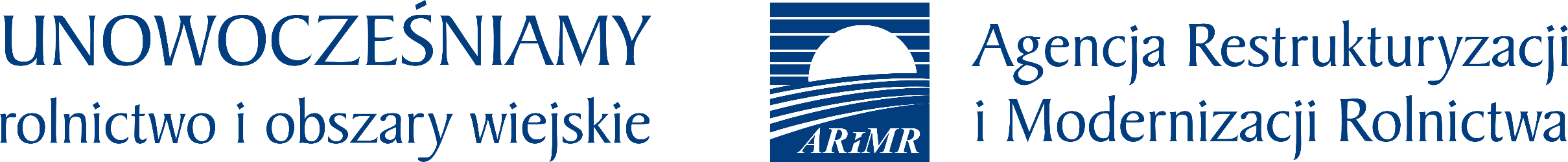 Wydział Autoryzacji  Projektów Inwestycyjnych i Pomocy Technicznej
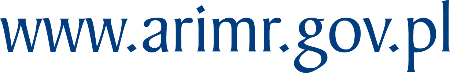 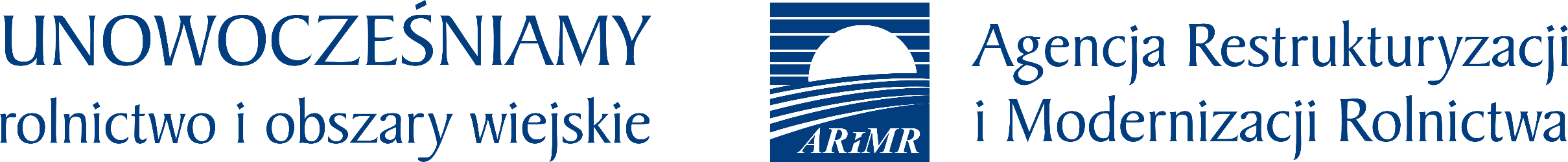 ROZPORZĄDZENIE
MINISTRA ROLNICTWA I ROZWOJU WSI 1 
z dnia 20 września 2016 r.
w sprawie szczegółowych warunków i trybu przyznawania oraz wypłaty pomocy technicznej w ramach Programu Rozwoju Obszarów Wiejskich na lata 2014-2020
 § 22a. 47  Wnioski o płatność składa się do dnia 14 sierpnia 2025 r., z wyjątkiem wniosków o płatność składanych przez Agencję, które składa się do dnia 15 września 2025 r.
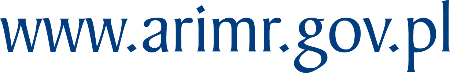 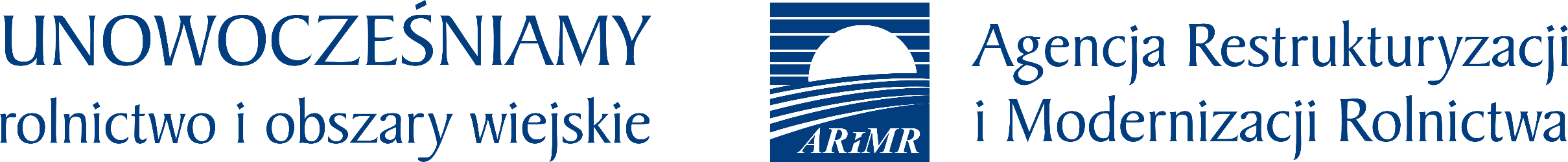 .
do dnia 01.06.2024 r. do ARiMR wpłynęło 1955 wniosków o płatność na łączną kwotę 1 502 688 138,62 złotych, co stanowi 75,62% limitu PT.
do wykorzystania pozostaje ok 25 % kwoty przeznaczonej na pomoc techniczną, co wg szacunków przekłada się na 630 WoP, które wpłyną do oceny.
mając na względzie określony rozporządzeniem ostateczny termin składania  WoP   (15 sierpnia 2024 r.), założyć można średni miesięczny wpływ wniosków do Agencji na poziomie 42 WoP.
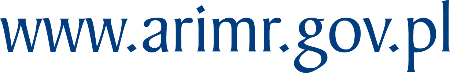 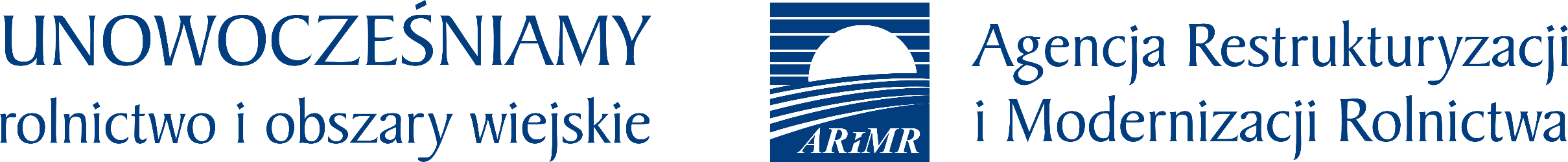 UWAGI W ZAKRESIE PRZYGOTOWANIA DOKUMENTACJI WoP
Niezgodne z Instrukcją składanie wraz z WOP dokumentacji nadmiarowej (kompletnej,  często obszernej).
Składanie, w odpowiedzi na wezwanie ARiMR, korekty WoP  bez formularza wniosku wraz załącznikami.
Instrukcja na stronie https://www.gov.pl/attachment/6b6a92ea-be50-457c-a3f7-7c0ed0bf452c
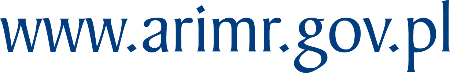 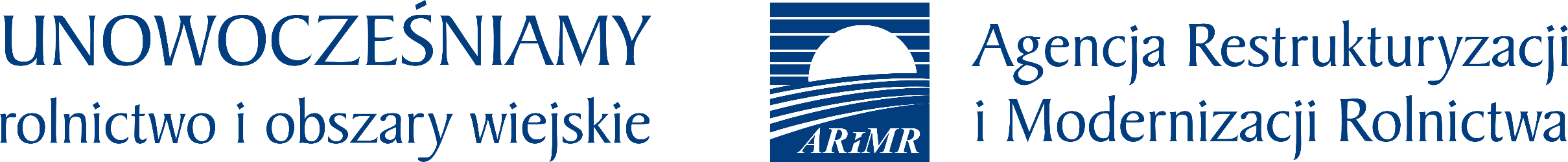 4. Niestaranne przygotowanie Zestawienia dokumentów … skutkujące niezgodnością ujętych w nim danych z przedłożoną dokumentacją finansowo – księgową. 

5. Niepełne dokumentowanie kosztów wynagrodzeń - brak  potwierdzeń przekazania środków na rachunek Pracowniczych Planów Kapitałowych, które należy przedłożyć wraz z  potwierdzeniami przelewów  na konta pracowników.

6. Brak kopii upoważnienia lub pełnomocnictwa do reprezentowania beneficjenta przez osoby podpisujące WoP i załączniki. 

7. Dokumentacja finansowa –  przedkładane kopie nie potwierdzają oznakowania oryginałów  kodem rachunkowym wskazanym w części III WoP.
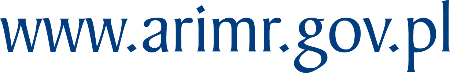 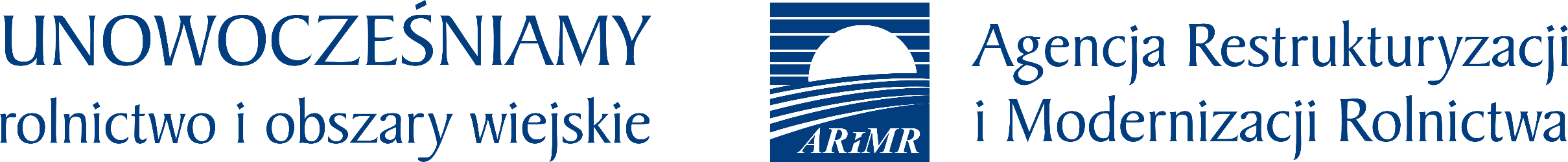 Podsumowanie:

Dokumentację WoP przygotować należy z należytą starannością, zgodnie z Instrukcją wypełniania wniosku o płatność.
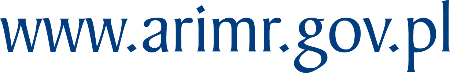 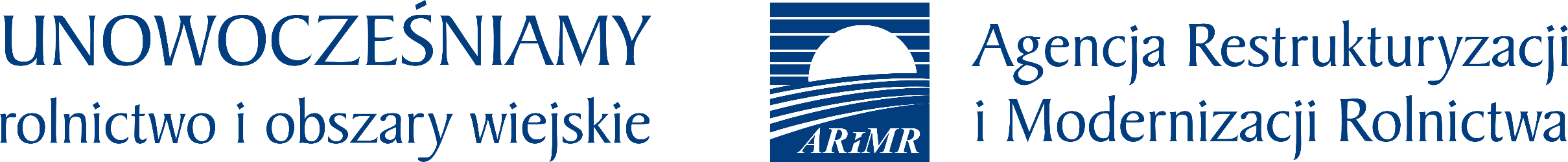 Dziękuję za uwagę.
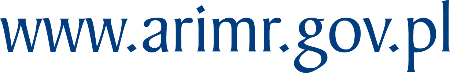